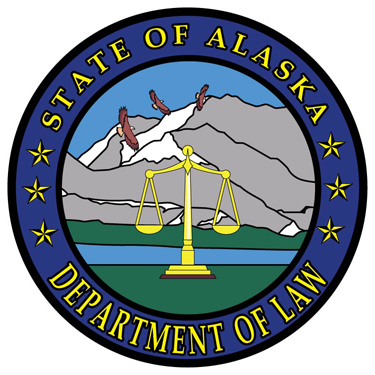 02/06/17
Department of Law5 		    FY18 Civil Division
Jim Cantor
Deputy Attorney General
1
Civil Division Duties
02/06/17
Defend the Alaska and U.S. Constitutions
Represent the state in all civil actions
Bring, prosecute, and defend all necessary actions for the collection of revenue
Administer state legal services
2
CIVIL DIVISION
ORGANIZATIONAL STRUCTURE BY SECTION
02/06/17
Child Protection
Collections & Support
Commercial & Fair Business
Environmental Law
Human Services
Information & Project Support
Labor & State Affairs
Legislation & Regulations
Natural Resources
Opinions, Appeals & Ethics
Special Litigation
Regulatory Affairs & Public Advocacy
Torts & Workers’ Compensation
Transportation
3
Protecting Alaskans
02/06/17
Child Protection (24 attorneys) 
 Provides advice and representation to the Office of Children’s Services (OCS) in DHSS

Commercial and Fair Business (19 attorneys) 
 Enforce  consumer protection and antitrust laws in order to encourage economic activity

Human Services (11 attorneys) 
 Provides advice and representation to the Department of Health & Social Services (DHSS)

Regulatory Affairs and Public Advocacy (4 attorneys) 
 Represents the public interest before the FERC and the RCA in utility and pipeline carrier matters

Environmental Law (7 attorneys) 
 Represents DEC in the enforcement of environmental laws , regulations and cost recovery

Labor and State Affairs (18 attorneys) 
 Provides advice and representation to a variety of executive and quasi state agencies
4
Protecting Fiscal Integrity
02/06/17
Natural Resources (21 attorneys)

Labor and State Affairs (18 attorneys) 

Torts and Workers’ Compensation (15 attorneys) 
Provides advice and defense to state agencies and employees in a variety of tort suits
5
Fostering Economic Development
02/06/17
Transportation and Public Facilities (10 attorneys) 
Represents DOT&PF on the construction and operation of public facilities

Environmental Law (7 attorneys)
Represent DEC to ensure development occurs in an environmentally secure manner

Natural Resources (21 attorneys) 
Defends state sovereignty against federal over-reach
Represents the state’s interests in natural resource management
6
Promoting Good Governance
02/06/17
Opinions, Appeals and Ethics (11 attorneys) 
 Provides specialized legal services for appellate work, legal opinions and executive ethics

Special Litigation (5 attorneys)
Provides litigation expertise to handle high-profile, expedited, or complicated litigation

Labor and State Affairs (18 attorneys)
Provides legal assistance for the conduct of elections, employment, labor relations, civil rights, procurement, government finance, health care and retirement benefits programs, workers' compensation, OSHA, disaster management, homeland security, the court system, and municipal 
      law matters.

Legislation / Regulations (3 attorneys)
Assures that legislation and regulation based in executive policy  are legally defensible

Information and Project Support (1 attorney) 
 Focuses on the development and management of information disclosure policies
7
Civil Division Budget
02/06/17
40% of the division’s budget is from UGF

55% of the division’s budget is paid from client agencies

5% of the division’s budget is from DGF

Proposed changes from FY17 Management Plan to FY18 Governor’s budget result in a 2.7% reduction for the Civil Division 	
		   FY2018 Total: $48,827.8
8